MEZBAHA ATIKSULARININ 
TEK VE BİRLEŞİK 
ELEKTROKİMYASAL OKSİDASYONLA ARITILMASI
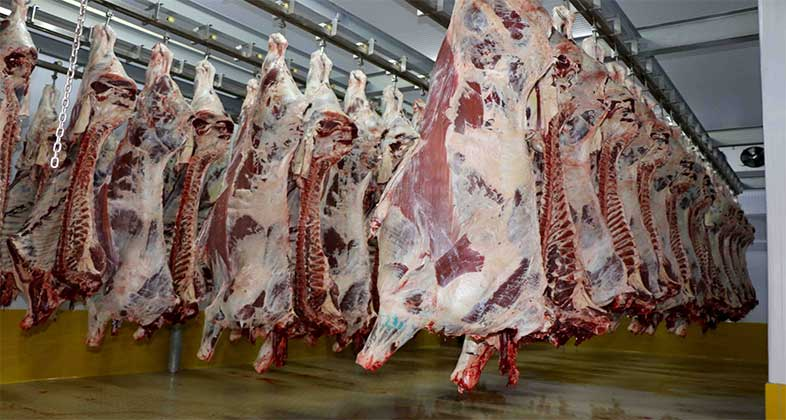 (26 Mayıs 2021)
Hazırlayan				:Zahide DELİOĞLAN
Öğretim Üyesi 			:Doç.Dr. Ömür GÖKKUŞ
TASNİF DIŞI
GİRİŞ
Mezbahalardan gelen atıksular en tehlikeli atıksulardan biridir. Değişken bir bileşim sunar ve sadece hayvan kalıntılarının varlığıyla değil, aynı zamanda zemin temizleme ürünleri ve dezenfektanlar gibi kalıcı kimyasallarla da karakterize edilir. Bu durum mezbaha atıksuyunu potansiyel bir tehlikeli organik madde kaynağı yapar. Bu tür atıksular geleneksel fiziksel-kimyasal işlemlerle tamamen arıtılamadığından mezbaha atıksularının uygun şekilde arıtılmasına izin veren yeni, temiz ve verimli teknolojilerin geliştirilmesi gereklidir. 
Yapılan çalışmalar bu tür atıksuların arıtılmasında EAOP’ların etkili olabileceğini göstermiştir.
MAKALEYE AİT İNCELEME
1.Makale Hakkında Bilgiler (2020)
-Çalışmanın Adı: Single and combined electrochemical oxidation driven processes for the treatment of slaughterhouse wastewater (Mezbaha atıksularının arıtılması için tek ve birleşik elektrokimyasal oksidasyonla çalışan prosesler) 
-Çalışmayı Yapan: Pello Alfonso-Muniozguren, Salvador Cotillas, Rui A.R. Boaventura, Francisca C. Moreira, Judy Lee, Vítor J.P. Vilar 
-Çalışmanın Önemi: Yazarların bildiği kadarıyla, EO'nun bir mezbaha atıksuyunun arıtılması için bir BDD anodu, EO/H2O2, EO/UVC ve EO/UVC/H2O2 süreçlerinin uygulanmasına ilişkin ilk rapordur. Çalışmada, gerçek bir mezbaha atıksuyundan rekalsitran organiklerin, askıda katıların ve rengin uzaklaştırılması için tek başına veya ön ozonlama ile birlikte BDD anot ve EO ile ilgili süreçler kullanılarak EO'nun uygulanmasına odaklanılmıştır.
MAKALEYE AİT İNCELEME
2.Materyal ve Yöntem
Atıksu, Portekiz'in kuzeyinde bulunan bir domuz mezbahasından alınmıştır. Yüksek KOİ, sınırın biraz üzerinde TAKM ve koyu kahverengi renge sahiptir. 
Atıksu alınmadan önce (i) kum filtre, (ii) yağ tutucu, (iii) aktif çamur biyolojik reaktöründe biyolojik işlem ve (iv) çökeltme işlemlerine tabi tutulmuştur.
Tablo.1 Mezbaha atıksuyunun fizikokimyasal özellikleri
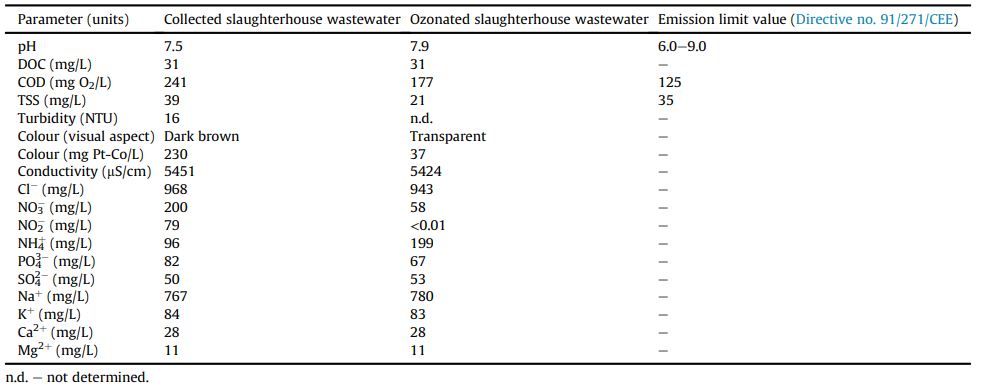 MAKALEYE AİT İNCELEME
İşlem görmüş atıksuya EO, EO/H2O2, EO/UVC ve EO/UVC/H2O2 prosesleri tek başına veya ön ozonlama ile birlikte uygulanmıştır. 
Sistemde BDD anot ve platin (Pt) katot kullanılmıştır.
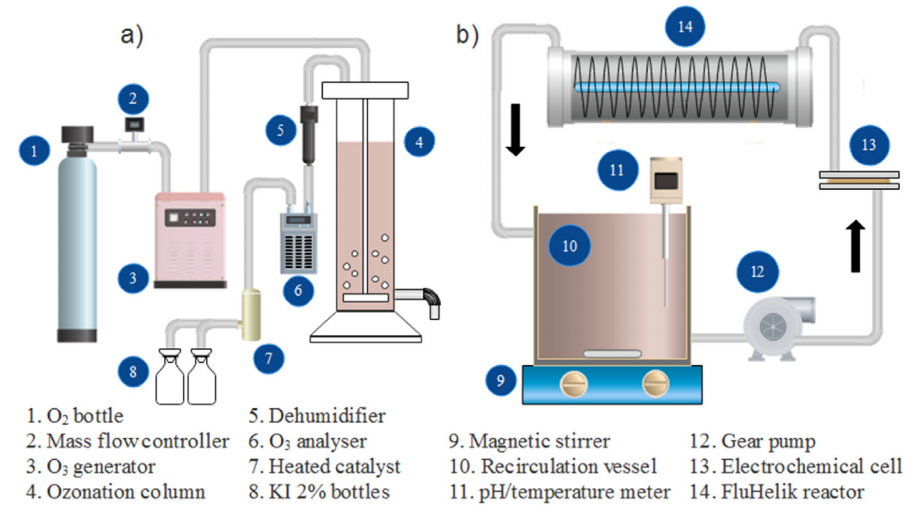 Şekil.1 Deney düzeneğinin şeması: (a) ozonlama sistemi ve (b) elektrokimyasal sistem
MAKALEYE AİT İNCELEME
Ön arıtma olan ozonlamada 1.4 L atıksuya 10 dakika süreyle 0.3 L/dakika gaz akış hızında 100 mgO3/Lgaz lık sabit bir ozon dozu uygulanmıştır. Enjekte edilen ve tüketilen ozonun yanı sıra sıcaklık ve pH sürekli olarak izlenmiştir.
EAOP'ları gerçekleştirmek için 1.4 L hacimli mezbaha atıksuyu (ozonlama ile ön arıtılmış olarak veya ön arıtmasız) resirkülasyon kabına yerleştirilmiş ve solüsyon sisteme pompalanmıştır. Daha sonra termostatik banyo ile çözelti 25 ±1oC sıcaklığa ayarlanmıştır.
MAKALEYE AİT İNCELEME
EO/H2O2 ve EO/H2O2/UVC işlemlerinde başlangıçta 850 mg H2O2/L eklenmiş ve uygun homojenizasyondan sonra (10 dak.) bir ilk kontrol numunesi alınmıştır. 
EO ve EO/H2O2 süreçleri için, 100 mA/cm2 sabit akım yoğunluğunda reaksiyon başlatılmıştır. EO/UVC ve EO/H2O2/UVC işlemleri için UVC lambası da devreye alınmıştır. 
Farklı zaman aralıklarında örnekler alınmıştır. Reaksiyon sırasında, termostatik banyonun sıcaklığı, iç çözeltiyi 25±1oC'de tutacak şekilde düzenlenmiştir.
Reaksiyon sırasında pH ayarlanmamıştır.
MAKALEYE AİT İNCELEME
3.Sonuçlar ve Tartışma 
3.1.EAOP'lerin tek başına uygulanması
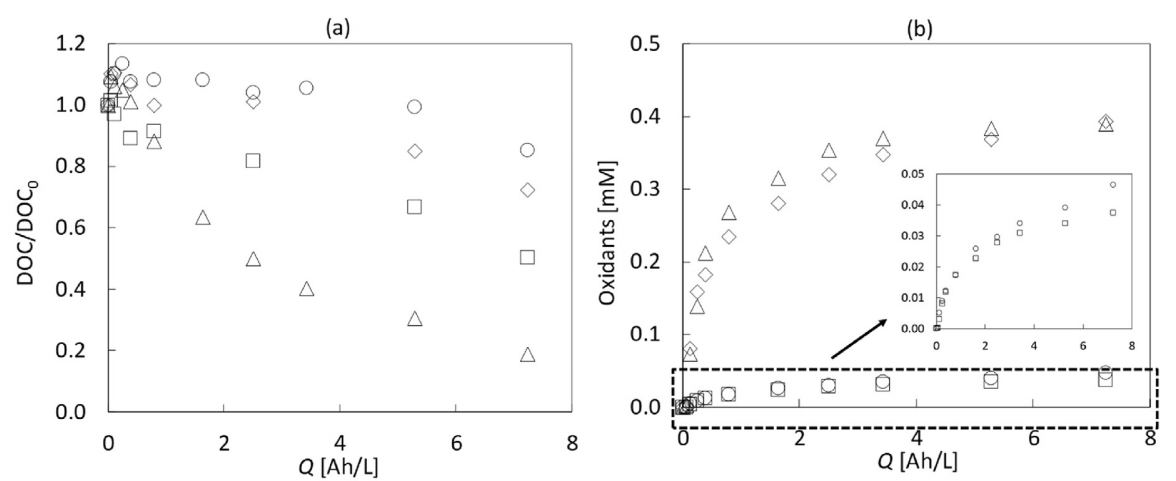 Şekil.2 (a) Q'nun bir fonksiyonu olarak normalleştirilmiş ÇOK bozunması, Çalışma koşulları: 100 mA/cm2 sabit akım yoğunluğu, 25oC çözelti sıcaklığı, 7,5 ilk çözelti pH'ı, 1,4 L başlangıç ​​hacmi, 850 mg/L ilk H2O2 ilavesi ve 11 W UVC lambası. 
                                                                                                 UVC/H2O2  ile mezbaha atık suyunun ön-ozonlama olmaksızın arıtılması.
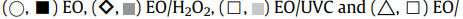 Şekil 2a, 100 mA/cm2 akım yoğunluğunda EO, EO/H2O2, EO/UVC ve EO/UVC/H2O2 prosesleriyle ön arıtılmış mezbaha atık suyunun arıtılması sırasında spesifik yükün (Q) bir fonksiyonu olarak ÇOK giderimini göstermektedir.
MAKALEYE AİT İNCELEME
EO sürecinin zayıflığına rağmen ÇOK giderimi olmuştur. Bu, anot yüzeyine doğrudan elektron transferiyle düşük ölçüde organik oksidasyonun oluştuğunu ve HClO, ClO ve Cl2 gibi aktif klor türlerinin düşük miktarlarda üretildiğini ve/veya bu türlerin organik oksidasyona az bir katılımını gösterir. Reaksiyonlar sırasında kaydedilen pH'da (pH 7-8), baskın aktif klor türü HClO’dur. Ayrıca ClO3- ve ClO4- de oluşabilir ki bunlar çok zayıf oksidanlardır ve insan sağlığı için tehlikelidir.
MAKALEYE AİT İNCELEME
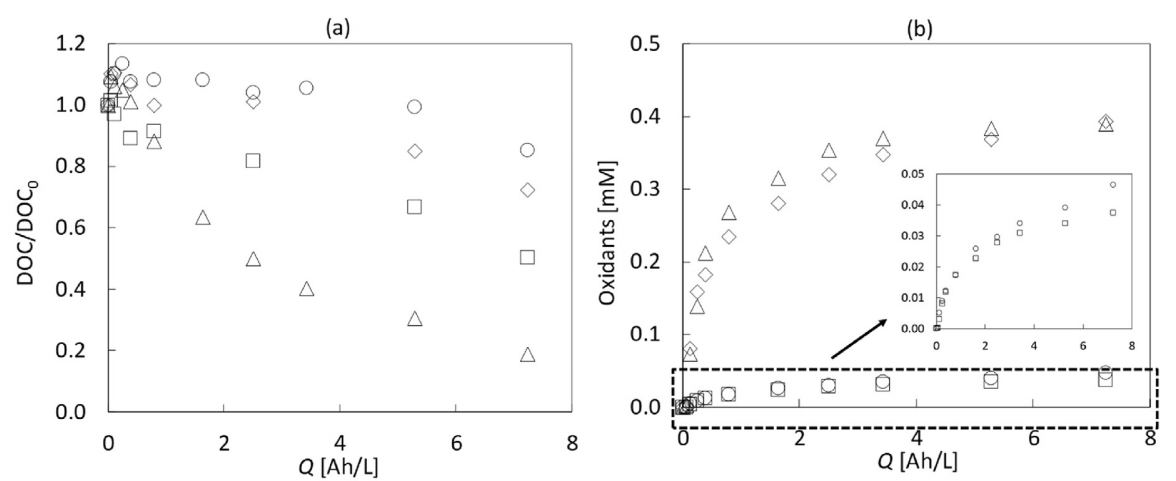 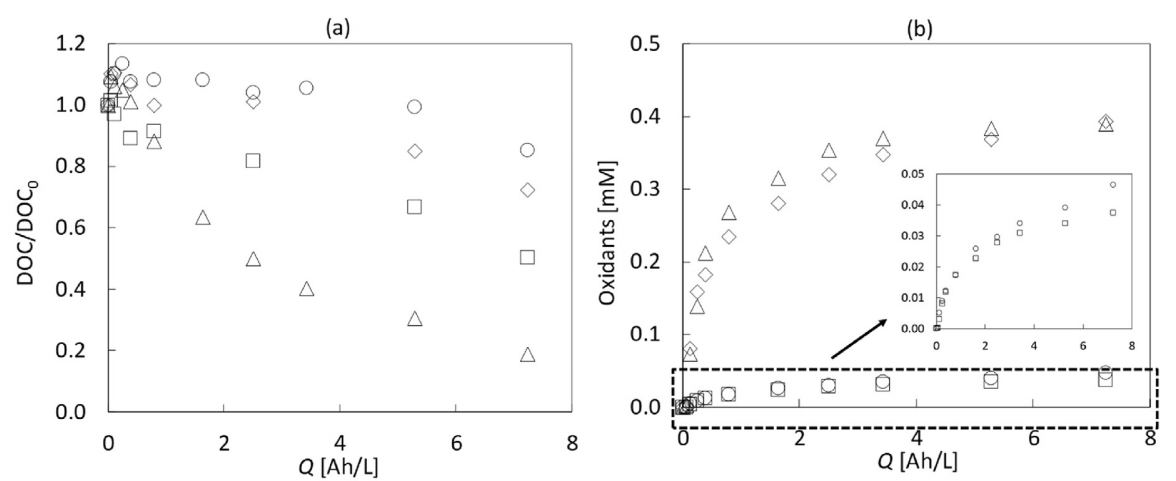 Şekil.2 (a) Q'nun bir fonksiyonu olarak normalleştirilmiş DOC bozunması, (b) Q'nun bir fonksiyonu olarak serbest oksidan konsantrasyonu. Çalışma koşulları: 100 mA/cm2 sabit akım yoğunluğu, 25oC çözelti sıcaklığı, 7,5 ilk çözelti pH'ı, 1,4 L başlangıç ​​hacmi, 850 mg/L ilk H2O2 ilavesi ve 11 W UVC lambası. 
                                                                                                 UVC/H2O2  ile mezbaha atık suyunun ön-ozonlama olmaksızın arıtılması.
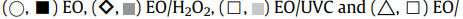 Düşük miktarlarda HClO ve ClO- oluşumu, EO işlemi sırasında iyodometrik titrasyonla belirlenen düşük miktarda oksidan ile doğrulanmıştır (Şekil 2b). İyodometrik titrasyon yöntemi, HClO, ClO-, Cl2, ClO2 ve H2O2 gibi oksidanları tespit edebilmekte, pH yeterince asidik olmadığından ClO3 ve ClO4'ü belirleyememektedir.
MAKALEYE AİT İNCELEME
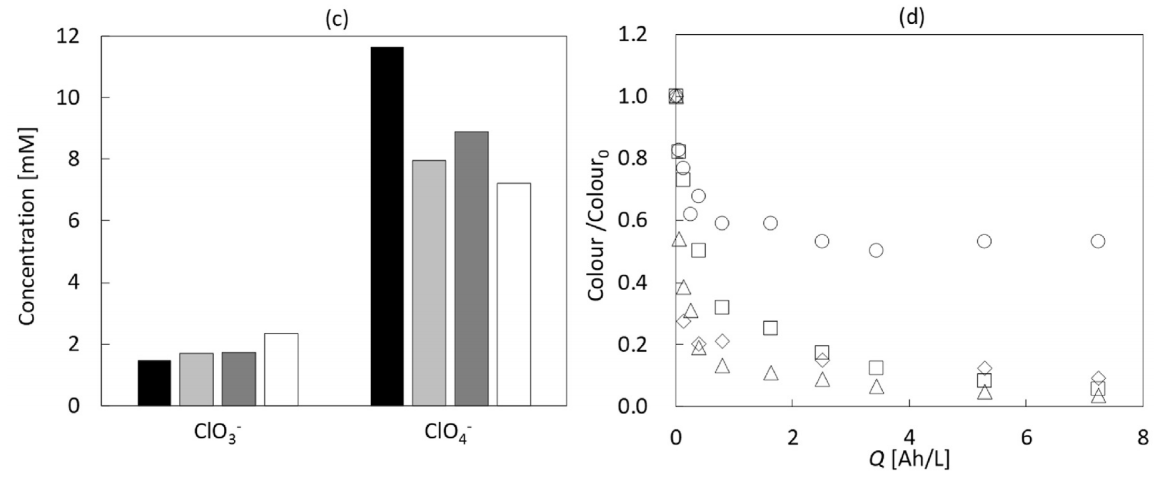 Şekil.2 (c) reaksiyon sonunda ClO3 ve ClO4- konsantrasyonu ve (d) renk bozulması 
EAOP'lar                                                                                                    UVC/H2O2)
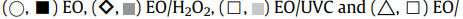 Şekil 2c, iyon kromatografisiyle belirlenen ClO3- ve ClO4- içeriklerini göstermektedir. ClO4- ,Cl- oksidasyonunun son ürünü olduğu için ClO3-'den çok daha yüksek miktardadır ve ClO3-, elektrokimyasal prosesler sırasında tipik bir ara bileşik eğilimini takip eder. Tüm süreçler için ilk reaksiyon anlarında ani bir renk bozulması sağlanmıştır (Şekil 2d).
MAKALEYE AİT İNCELEME
EO'ya H2O2 eklenmesi, TOK giderimini biraz iyileştirmiştir. Bu durum H2O2'nin oksitleme potansiyeline bağlanabilir. Bu oksidan, EO işlemi sırasında oluşan bazı yan ürünleri bozmuş ve/veya elektrojenlenmiş ClO3- ile reaksiyona girerek, güçlü bir dezenfektan olan ClO2'ye ayrışmasını desteklemiş olabilir.
EO işlemine kıyasla EO/H2O2 işleminde daha yüksek miktarda oksidan varlığı bulunmaktadır (Şekil 2b). EO/H2O2 işleminde (Şekil 2c) EO işlemine kıyasla daha düşük ClO4- miktarı, HClO'nun bir kısmının elektrokimyasal olarak oksitlenmesini önleyen H2O2 'nin HClO ile reaksiyonuna ve ClO3- oluşumuna atfedilebilir.
EO sırasında UVC ışığının sağlanması, mineralizasyon kapsamı açısından H2O2 eklenmesinden daha faydalı olmuştur (Şekil 2a). Oluşan HClO’dan  OH- ve Cl- radikalleri üretilmiş ve UVC ışığı bazı organik yan ürünleri bozmuş olabilir.
MAKALEYE AİT İNCELEME
HClO’nun ayrışması EO/UVC işleminde EO işlemine kıyasla (Şekil 2c) daha düşük miktarlarda ClO4- birikmesine yol açmış olabilir, çünkü daha az HClO, ClO3- ve ClO4-'ye dönüştürülebilmiştir. EO/UVC ve EO süreçlerindeki toplam oksidan miktarı oldukça benzerdir (Şekil 2b). HClO’nun bir ara madde olması HClO’nun ayrışması, EO/UVC işleminde toplam oksidan miktarını belirgin bir şekilde etkilememiş olabilir.
EO, UVC radyasyonu ve H2O2 oksidanın birleşmesi en yüksek organik madde uzaklaştırılmasına yol açmıştır (Şekil 2a). Bu durum, UVC ışınlaması altında H2O2’den yüksek miktarlarda OH- oluşumuna bağlanabilmektedir. 
Toplam oksidan miktarı, EO/UVC/H2O2 ve EO/H2O2 prosesleri için oldukça benzerdir (Şekil 2b) ve esas olarak H2O2 ve ClO2 oksidanlarına atfedilebilir. H2O2, EO/UVC/H2O2 işleminde daha hızlı bozunmuştur.
MAKALEYE AİT İNCELEME
EO/UVC/H2O2 işleminde diğer EAOP'larda gözlemlenenlere kıyasla daha düşük bir ClO3- birikimi olmuştur (Şekil 2c),  bunun nedeni büyük olasılıkla aktif klor türlerinin H2O2 ile reaksiyona girmesidir. Bu sonuçlar, EO, UVC radyasyonu ve H2O2 oksidanın bağlanmasının, organik bozunma açısından proses verimliliğini arttırmakla kalmayıp, aynı zamanda istenmeyen oksidasyon yan ürünlerinin konsantrasyonunu da azalttığını göstermektedir.
7,3 Ah/L'lik (480 dakikalık reaksiyon) spesifik bir yükün uygulanmasından sonra, KOİ değerleri 241 mgO2/L'den 125 mgO2/L’ye düşmüştür. EO/UVC ve EO/UVC/H2O2 süreçleri için 40 ve 10 mgO2/L gibi düşük KOİ değerleri bulunmuştur.
MAKALEYE AİT İNCELEME
EAOP'ler sırasında AKM miktarı, özellikle ilk 30 dakikalık reaksiyon ile gözle görülür şekilde azalmıştır. TAKM 39 mg/L'den 35 mg/L’ye ilk 10 dakikada düşmüştür. 15 mg/L'nin altındaki TAKM içerikleri, test edilen tüm EAOP'ler için 7,3 Ah/L'lik spesifik bir şarj uygulandıktan sonra elde edilmiştir. 
Renk giderimi (Şekil 2d), 10 dakikalık reaksiyondan sonra EO ve EO/UVC prosesleri için ῀60 mg Pt-Co/L'ye ve EO/H2O2 ve EO/UVC/H2O2 prosesleri için ῀150 mg Pt-Co/L'ye karşılık gelmiştir. Bu sonuçlar, atık matrisinde kolayca oksitlenebilen renkli organik ve/veya inorganik bileşiklerin varlığını gösterir. Bunların bir kısmı doğrudan veya CIO3-'den H2O2 varlığında üretilen ClO2 etkisiyle H2O2’nin oksidasyona duyarlıdır.
MAKALEYE AİT İNCELEME
Renkli organik bileşikler, bu renk giderimleriyle eşzamanlı olarak renksiz organik yan ürünlere dönüştürülmüştür. 
Daha uzun reaksiyon süreleri için, süreçler rengi çıkarma yeteneklerine göre aşağıdaki sırayla düzenlenebilir: 
EO <EO/H2O2<EO/UVC<EO/UVC/H2O2
Bu davranış, mineralizasyon açısından bulunan davranışa benzerdir. 25 mg Pt-Co/L'lik bir renge ulaşmak için, EO işlemi 480 dakikadan fazla, EO/H2O2 işlemi için ῀400 dakika, EO/UVC işlemi için 260 dakika ve EO/UVC/H2O2 işlemi için ῀120 dakika sürmüştür.
MAKALEYE AİT İNCELEME
3.2. EAOP'lerin ön ozonlama aşaması ile birlikte uygulanması
EAOP'lerin uygulanmasından önce bir ozonlama ön işlemi gerçekleştirilmiştir. Ana amaç rengi ve TAKM'yi azaltmak ve bu değişikliklerin EAOP'lerin verimliliği üzerindeki etkisini değerlendirmektir. Ön sonuçlar 0.3 L/dakika akış hızında 100 mgO3/Lgaz giriş ozon dozu kullanılarak 10 dakikalık bir ozonlama süresi için maksimum renk ve TAKM uzaklaştırmalarını göstermiştir.
EAOP uygulamasından önce mezbaha atıksularına aynı koşullarda ozonlama ön arıtması uygulanmıştır. Bu koşullar altında, 10 dakikalık reaksiyonda çıkış gazı konsantrasyonu ῀68 mgO3/Lgas olmuştur.
MAKALEYE AİT İNCELEME
Renk, 230'dan 37 mg Pt-Co/L'ye (koyu kahverengiden şeffaf renge) dönüşmüştür, bu da renkli organik ve/veya inorganik bileşikleri renksiz olanlara dönüştürmek için yüksek bir ozonlama kabiliyetine işaret etmektedir. TAKM organiklerin ve/veya inorganiklerin çözünmesine işaret ederek 39'dan 21 mg/L'ye düşürülmüştür. ÇOK içeriği sabit kalırken, çözünmüş ve askıda organik maddeyi hesaba katan KOİ, 241'den 177 mgO2/L’ye düşmüştür. Bu, ozonlamanın yalnızca askıdaki organik maddeleri çözme değil, aynı zamanda onları parçalama yeteneğini de göstermektedir.
MAKALEYE AİT İNCELEME
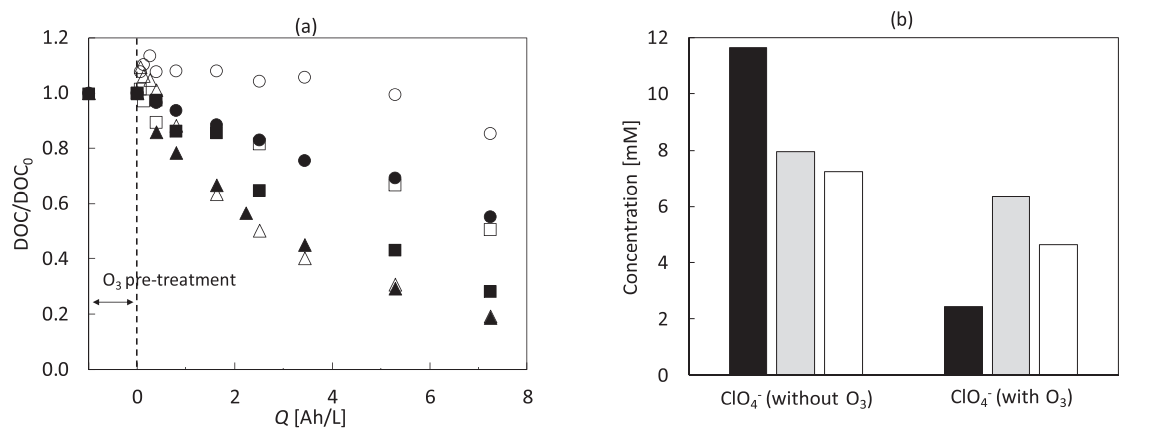 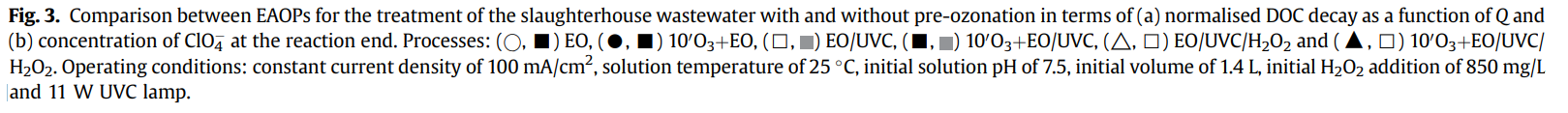 Şekil 3a’da, ÇOK bozunma profilleri EO, EO/UVC ve EO/UVC/H2O2 prosesleri için mezbaha atıksuyunu ön ozonlama ile ve olmadan kullanarak elde edilen spesifik yükün bir fonksiyonu olarak karşılaştırılmıştır. Şekil 3b, ozonlanmış atıksu ile gerçekleştirilen EAOP'lar için çok daha düşük ClO4- birikimini göstermektedir. Bu da, ön arıtma olarak kullanılan ozonun, elektrokimyasal süreçler sırasında istenmeyen yan ürünlerin oluşumunu sınırlayabileceği anlamına gelmektedir.
MAKALEYE AİT İNCELEME
Ozonlama ön arıtması, EO ve EO/UVC süreçlerinde ÇOK giderimini iyileştirmiştir. Ozonlanmış atıksudaki ışık geçirgenliğinin iyileştirilmesi, EO/UVC işleminde HClO’dan OH ve Cl üretimine büyük bir katkıda bulunmamış olabilir, çünkü ÇOK giderimi açısından EO/UVC'nin EO sürecine üstünlüğü eşit gerçekleşmiştir. Ancak ozonlanmamış atık su için biraz daha yüksektir (480 dakika reaksiyondan sonra %27'ye karşı %35).
EO/UVC/H2O2 işlemi için, ÇOK bozunması her iki durumda da benzerlik göstermiştir. EO/UVC/H2O2 işleminin EO/UVC'ye üstünlüğü, önceden ozonlanmış atıksu için çok daha az belirgin olmuştur. Bu durum, EO/UVC işleminde üretilen oksidanların ÇOK bozunmasını en üst düzeye çıkarmak için yeterli olmasını ve önceden ozonlanmış atıksudaki organik bileşiklerin oksidasyona karşı daha yüksek bir duyarlılığı olduğunu göstermektedir.
MAKALEYE AİT İNCELEME
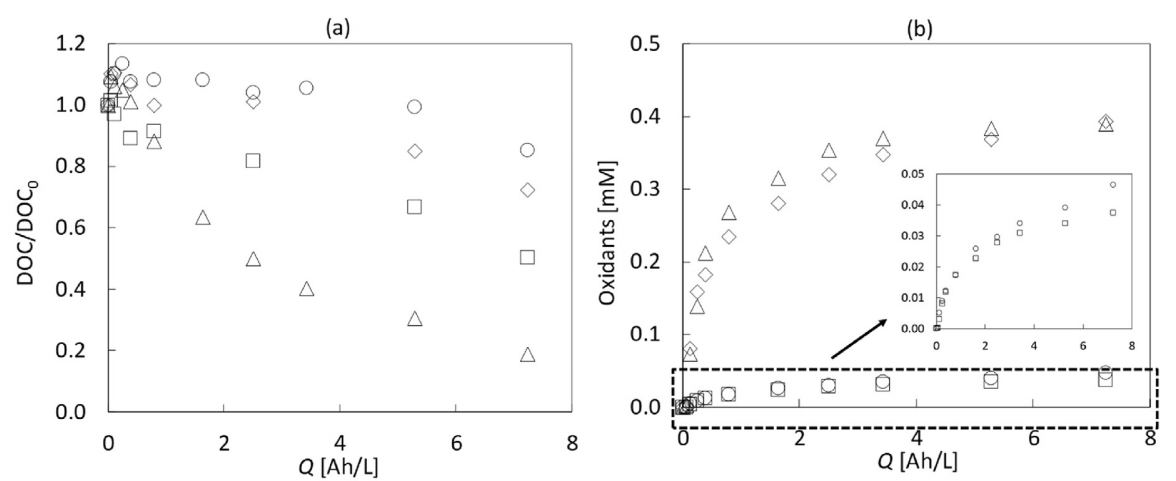 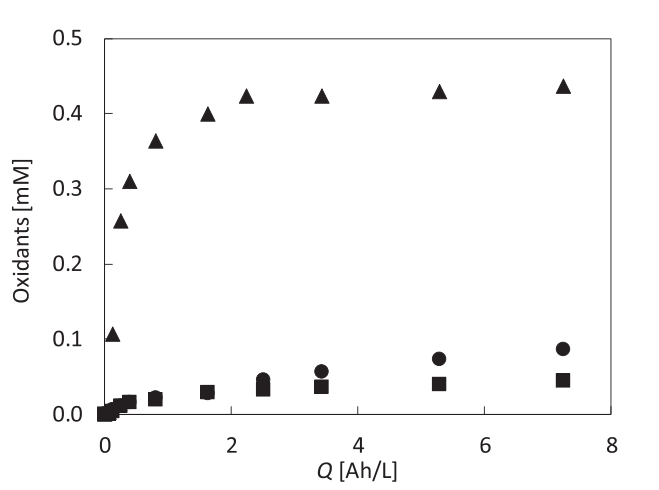 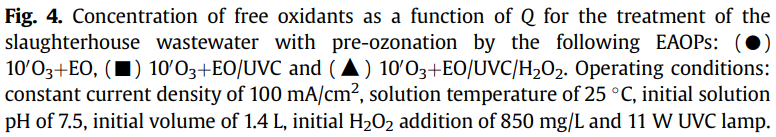 Ozonlanmış atık su için çeşitli EAOP'ler boyunca toplam oksidan miktarı (Şekil.4), ön ozonlama yapılmayan atık su ile oldukça benzerdir (Şekil 2b), bu da atıksu matrisinin bu oksidan oluşumu üzerinde hiçbir etkisi olmadığını göstermektedir.
MAKALEYE AİT İNCELEME
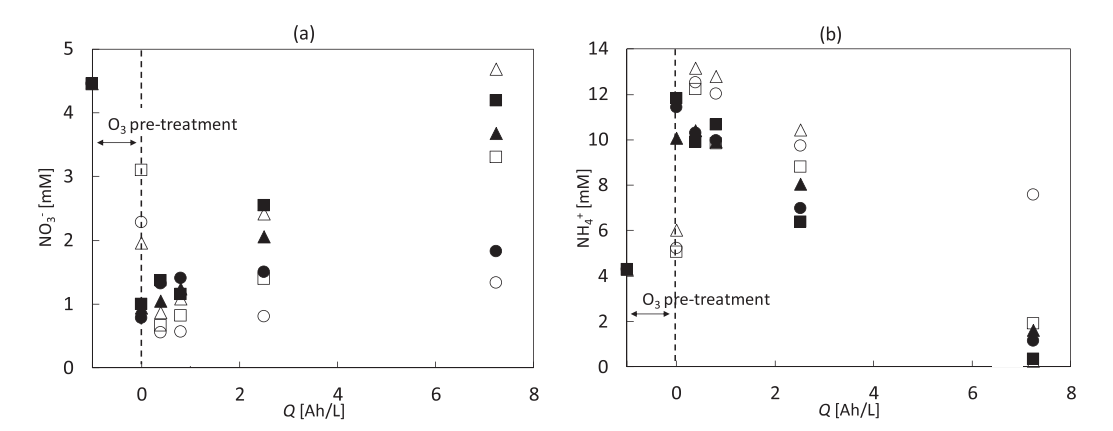 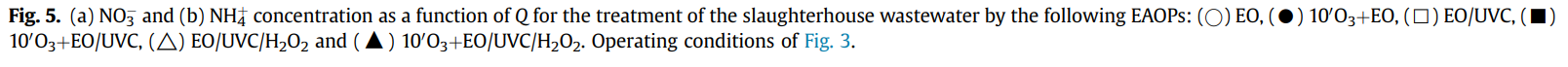 Mezbaha atıksularında ön ozonlama ile ve olmadan yapılan EAOP'larda nitrat (NO3-) ve amonyum (NH4+) iyonları izlenmiştir. NO3- konsantrasyonu tüm işlemlerin başında azalmıştır. Bu davranış, katot yüzeyi üzerinde NO3-'ün NH4+'e elektrokimyasal olarak indirgenmesiyle açıklanabilmektedir. Daha sonra, organik maddenin oksidasyonundan atıksuya nitrojen salınmasıyla ilişkili olabilecek NO3- konsantrasyonunda doğrusal bir artış kaydedilmiştir.
MAKALEYE AİT İNCELEME
Elde edilen maksimum NO3- konsantrasyonu, kullanılan konfigürasyona bağlıdır ve ön arıtmasız atıksuyun kullanıldığı EO sırasında daha düşük ve önceden ozonlanmış atıksuyun kullanıldığı EO/UVC/H2O2 sırasında daha yüksek çıkmıştır. Bu sonuçlar, mezbaha atıksuyunun arıtılması sırasındaki mineralizasyon verimliliği ile doğrudan ilişkilidir.
NH4+ konsantrasyonu için gözlemlenen eğilim, NO3-'ün elektro redüksiyonuna bağlı olarak bir başlangıç artışı ve ardından bir düşüş göstermiştir. Spesifik olarak, elektrojenlenmiş ClO- NH4+ ile reaksiyona girerek kloramin üretimini destekleyebilir. Bu türler, atık sularda bulunan organik maddenin mineralizasyonuna da katkıda bulunabilecek bir oksidan kapasite sunmaktadır. 
NH4+, NO2- ve NO3- türleri, hem ozonlanmış ve ozonlanmamış atıksular için yaklaşık 160 mg/L azota katkıda bulunmuştur hem de organik maddelerden ve çözünmemiş bileşiklerden ilave azot gelebilir. Bu sorun biyolojik aşamayı geliştirerek çözülebilir.
MAKALEYE AİT İNCELEME
4.Sonuçlar 
Uygulanan EAOP'ler, işlem görmüş mezbaha atıksuyundan inatçı organikleri, askıda katıları ve rengi giderebilmiştir. EAOP'ler, mineralizasyon etkinliklerine göre EO<EO/H2O2<EO/UVC<EO/UVC/H2O2 şeklinde sıralanmaktadır.
480 dakikalık reaksiyondan sonra (7,3 Ah/L spesifik şarj), tüm EAOP'lar için sınır değerin altında KOİ değerlerine ulaşılmıştır. EAOP'ler sırasında AKM çözünmesi meydana gelmiştir. 35 mg/L'nin altında bir TAKM değeri, tüm EAOP'ların ilk 10 dakikalık reaksiyon süresinde elde edilmiştir.
Renkli bileşiklerin bir kısmı, tüm EAOP'ler için ilk reaksiyon anlarında kolayca giderilmiş, ancak bazı renkli maddeler daha kalıcı özellik göstermiştir. Uzun reaksiyon sürelerinde EAOP'ler, renk çıkarma yetenekleri açısından EO<EO/H2O2<EO/UVC<EO/UVC/H2O2 şeklinde sıralanmaktadır.
MAKALEYE AİT İNCELEME
25 mg Pt-Co/L'lik bir renge ulaşmak için, EO işlemi 480 dakikadan fazla, EO/H2O2 işlemi için min 400 dakika, EO/UVC işlemi için 260 dakika ve EO/UVC/H2O2 için ῀120 dakika sürmüştür. EAOP'lardan önce bir ozonlama aşamasının eklenmesi, orijinal organik bileşikleri kolayca oksitlenebilir bileşiklere dönüştürmüş bu da tüm EAOP'lerin organik bileşikleri uzaklaştırma kabiliyetini artırmıştır.
Ozonlanmayan ve ozonlanan atıksu için EO/UVC/H2O2 işleminin EO/UVC işlemine açık bir üstünlüğü gözlenmemiştir. Ozonlamanın kendisi, atıksu arıtma tesislerinden çıkan arıtılmış atıksular için AKM’yi ve rengi izin verilen sınırların altına indirmeyi başarmıştır. 
ClO4- gibi tehlikeli bileşiklerin üretimine ilişkin olarak, ozonlama aşaması faydalı olmuştur. Nitrifikasyon/denitrifikasyon sağlamak ve toplam nitrojen deşarj limitini tutturmak için biyolojik arıtma aşamasının iyileştirilmesi gerekmektedir.
DİNLEDİĞİNİZ İÇİN TEŞEKKÜR EDERİM.
ZAHİDE DELİOĞLAN
Çevre Mühendisi
zahidelioglan@gmail.com
[Speaker Notes: Yansıda belirtilen başlıklar altında arz edeceğim.]